Keills Pocket Garden
Islay Life
1. Basic frame
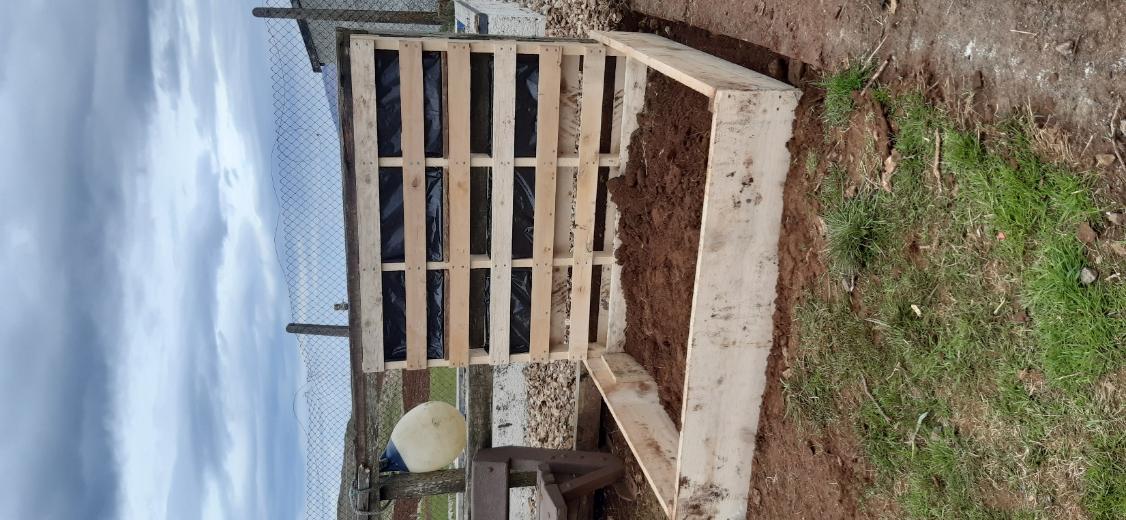 2. Painting
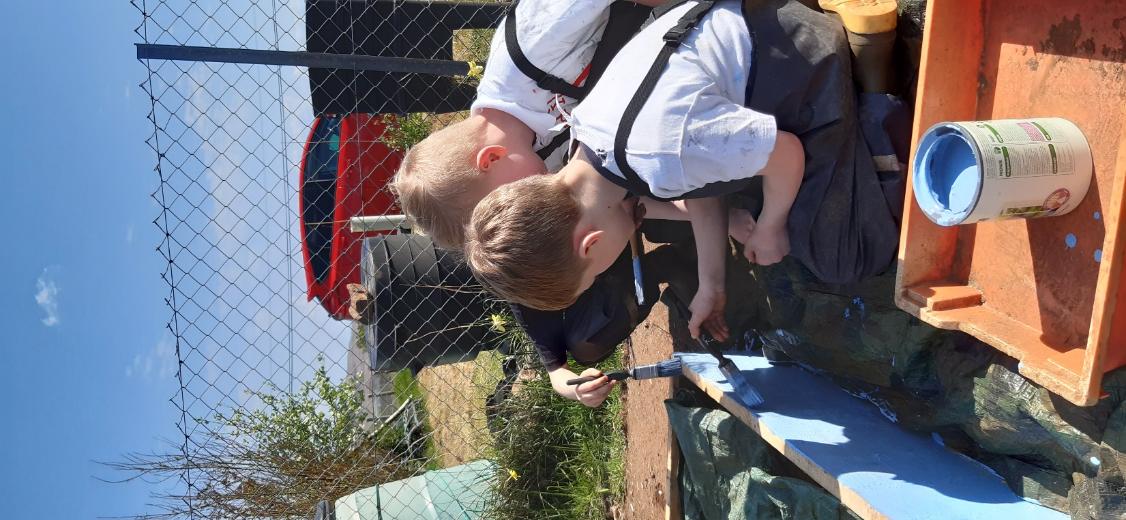 3. Pocket garden painted
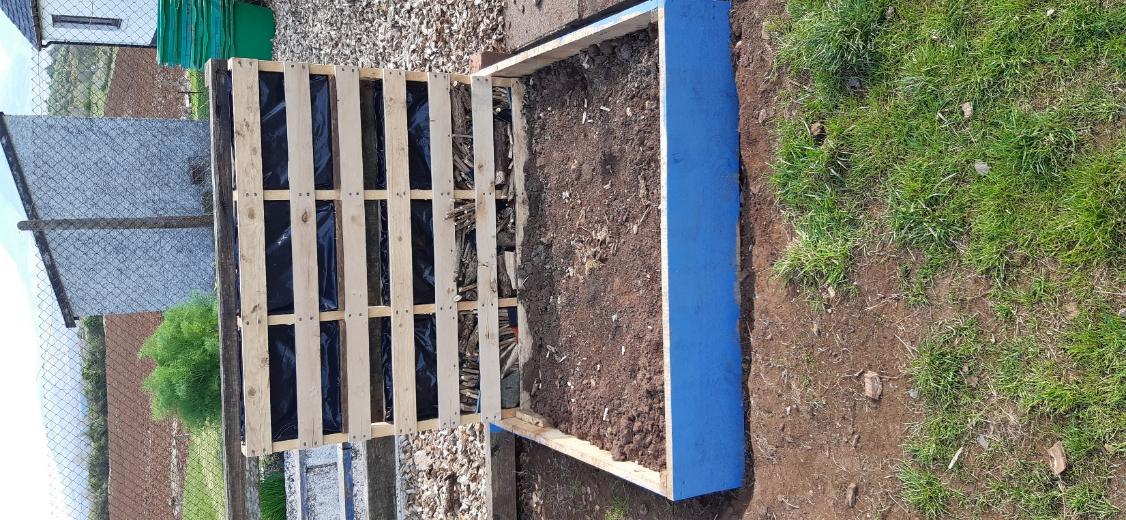 4. Looking at pocket plans
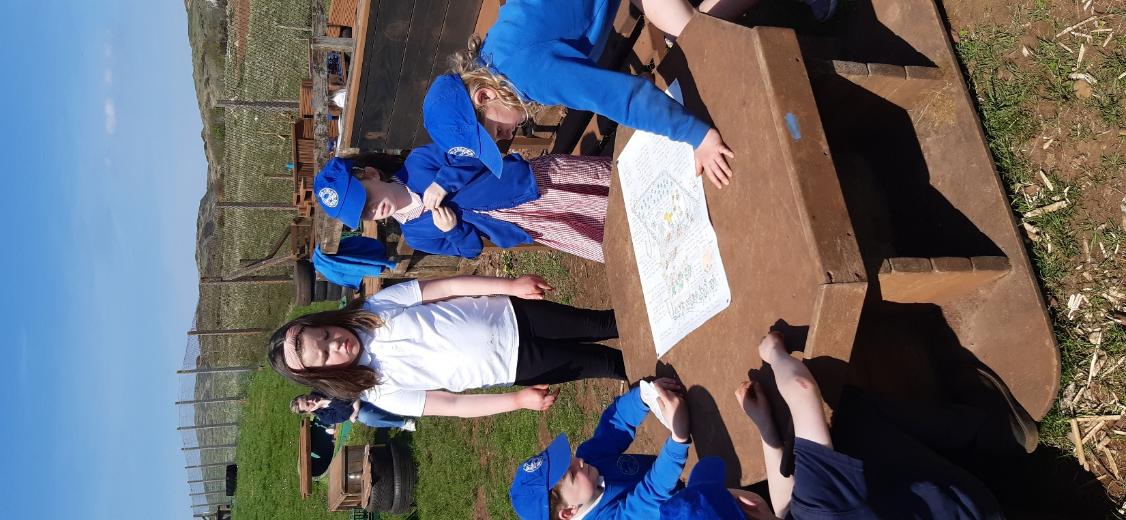 5. Making minibeast hotel 1
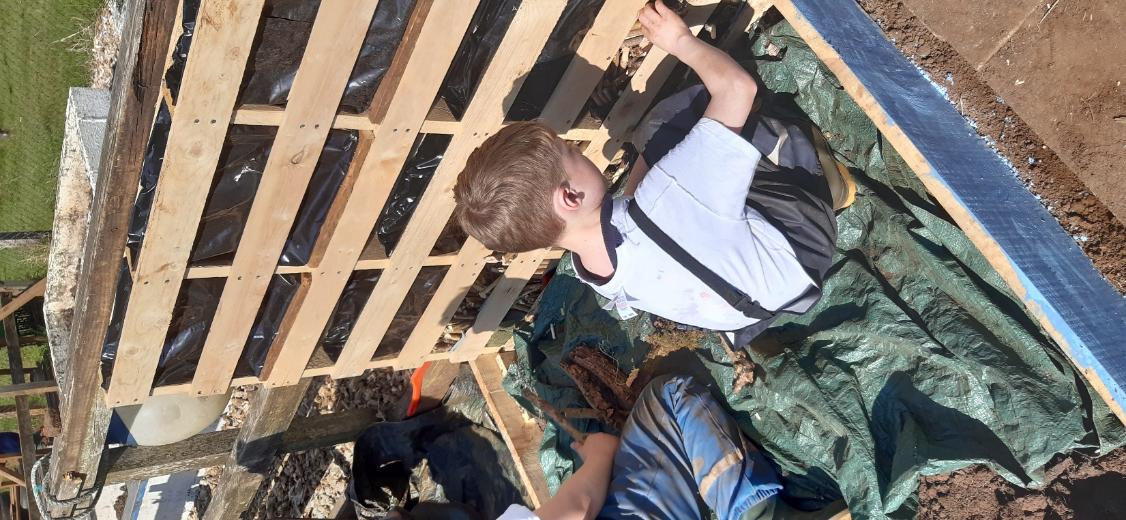 6. Making minibeast hotel 2
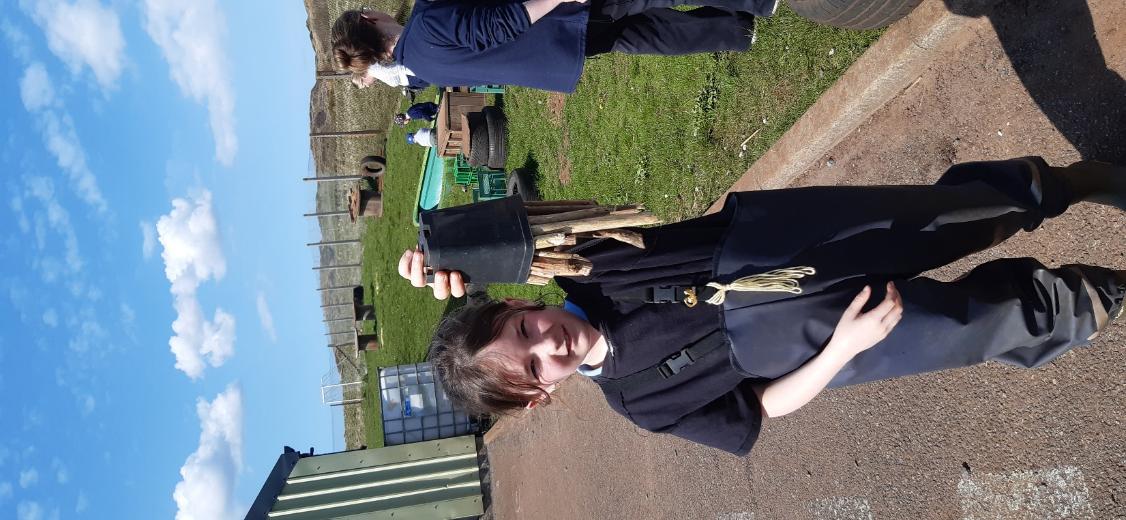 7.Minibeast hotel made
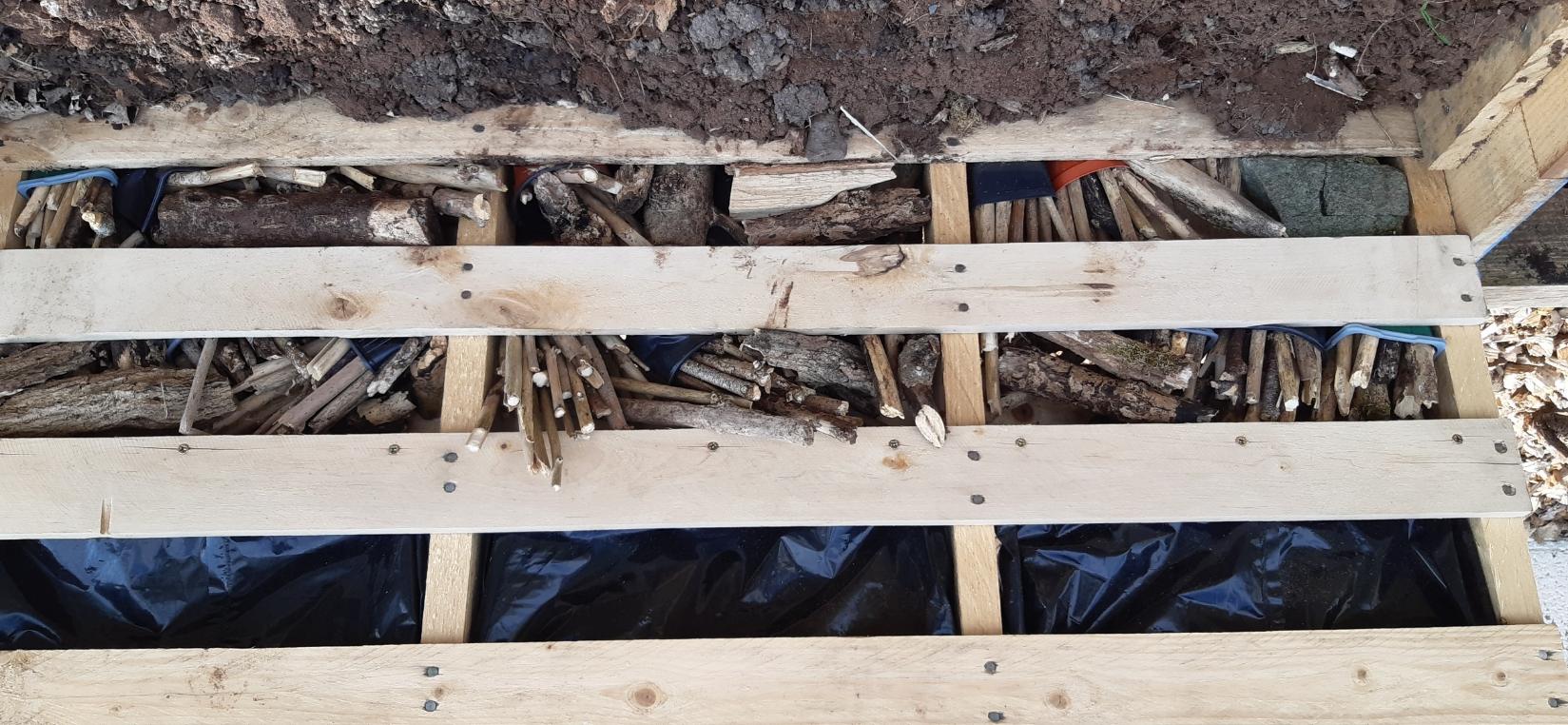 8. Prep for strawberries 1
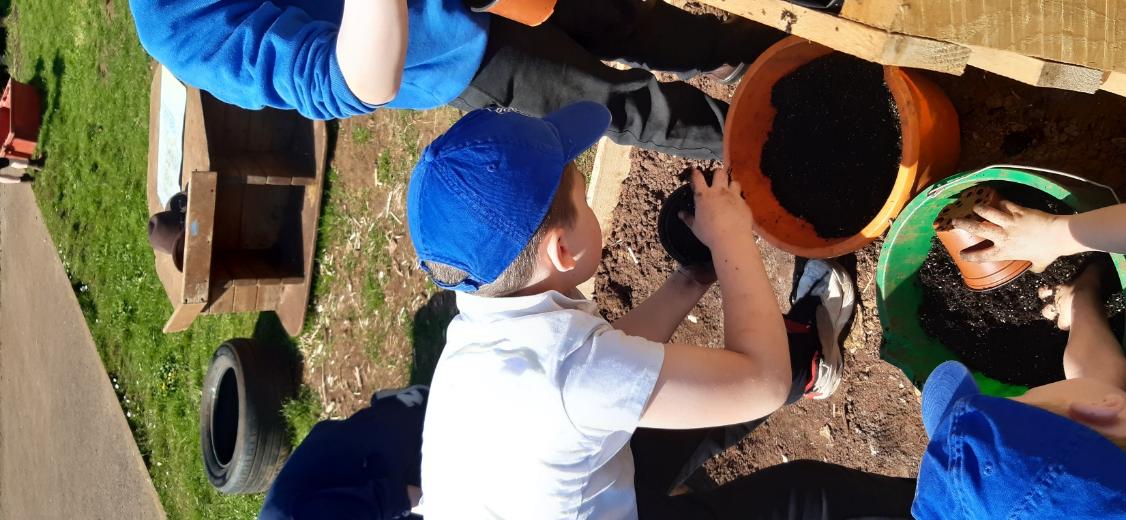 9. Prep for strawberries 2
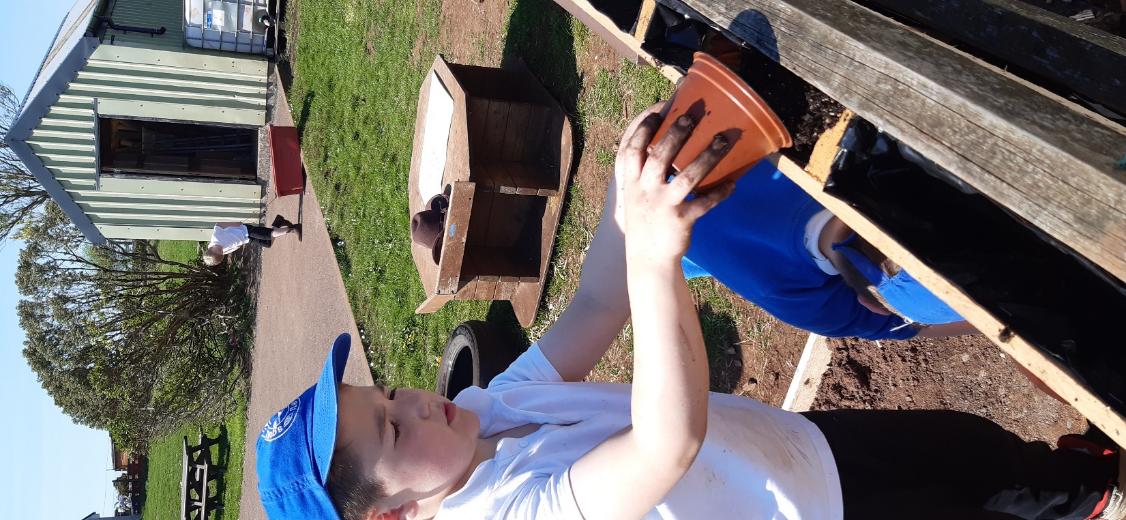 10. Strawberries in
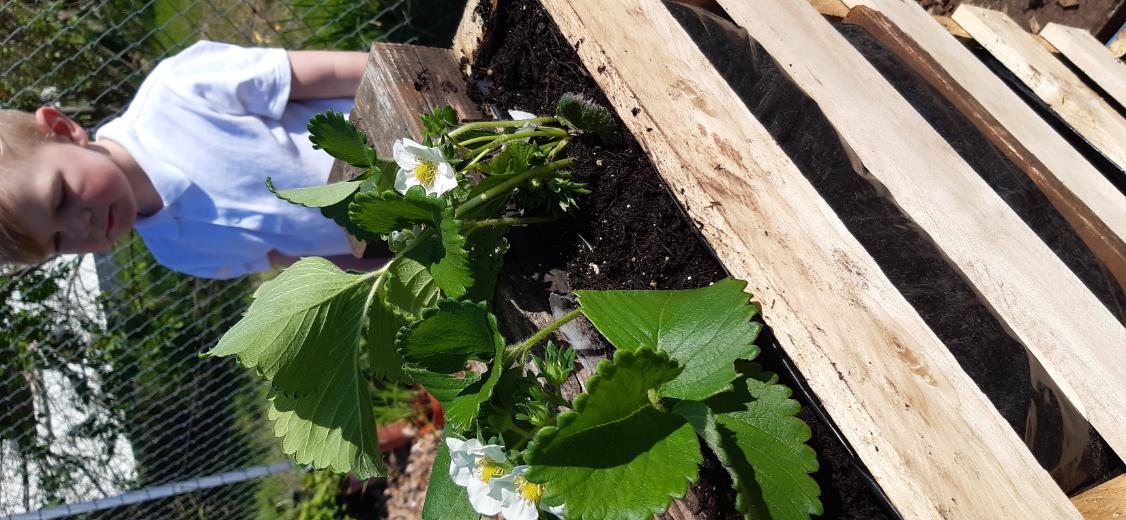 11. Strawberry planting team
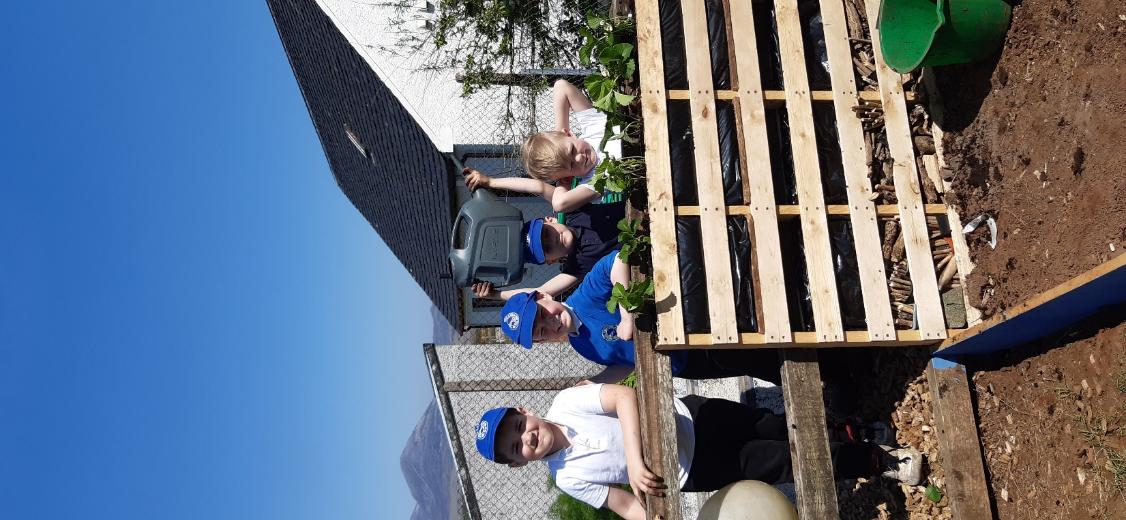 12. Creel 1
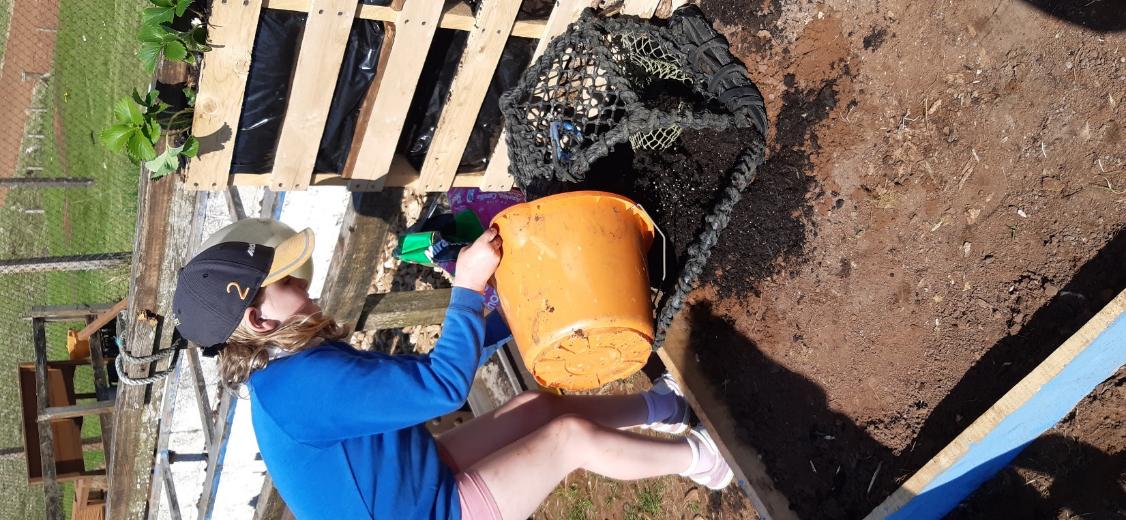 13. Creel 2
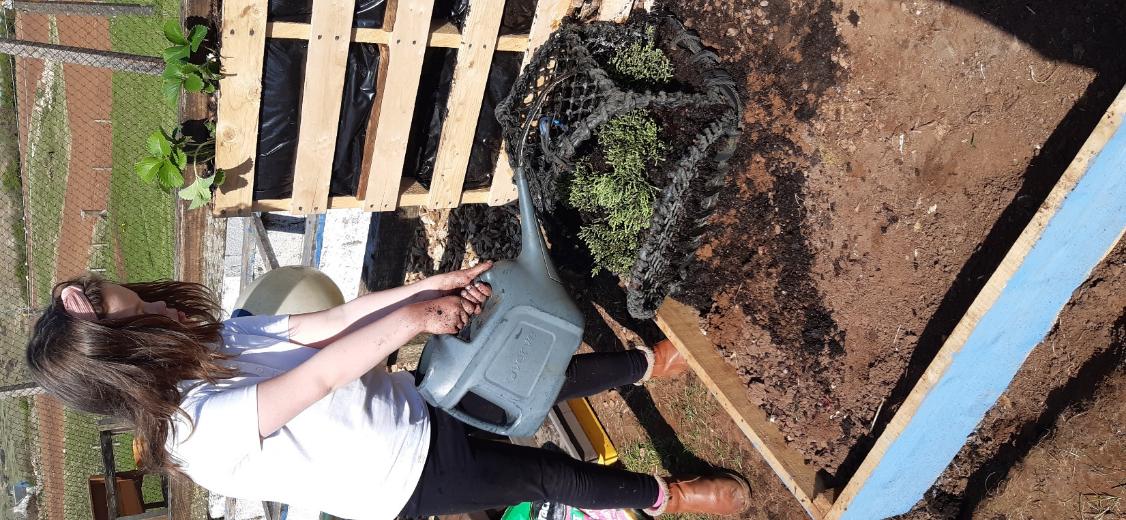 14. Creel 3
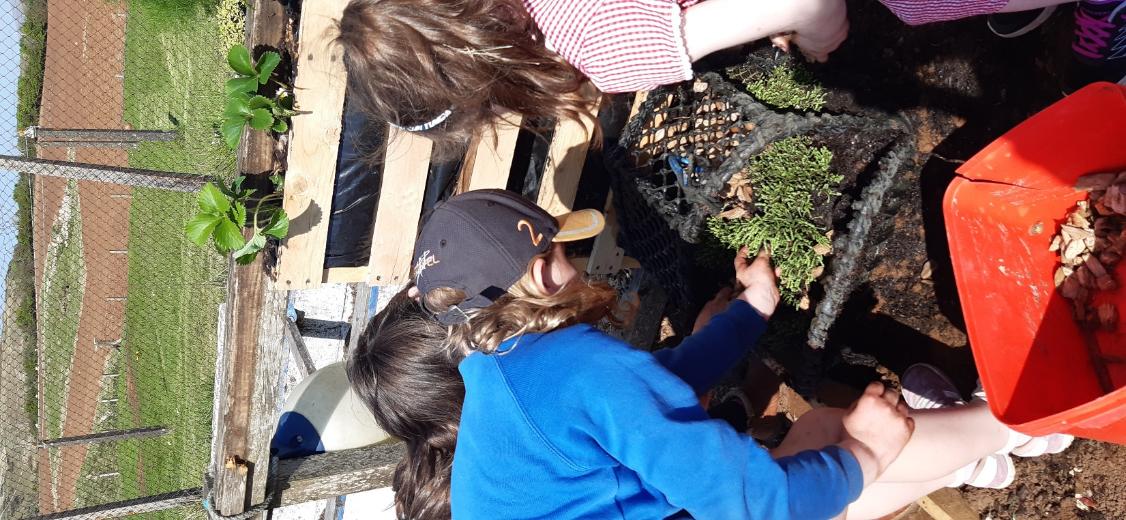 15. Strawberries and creel
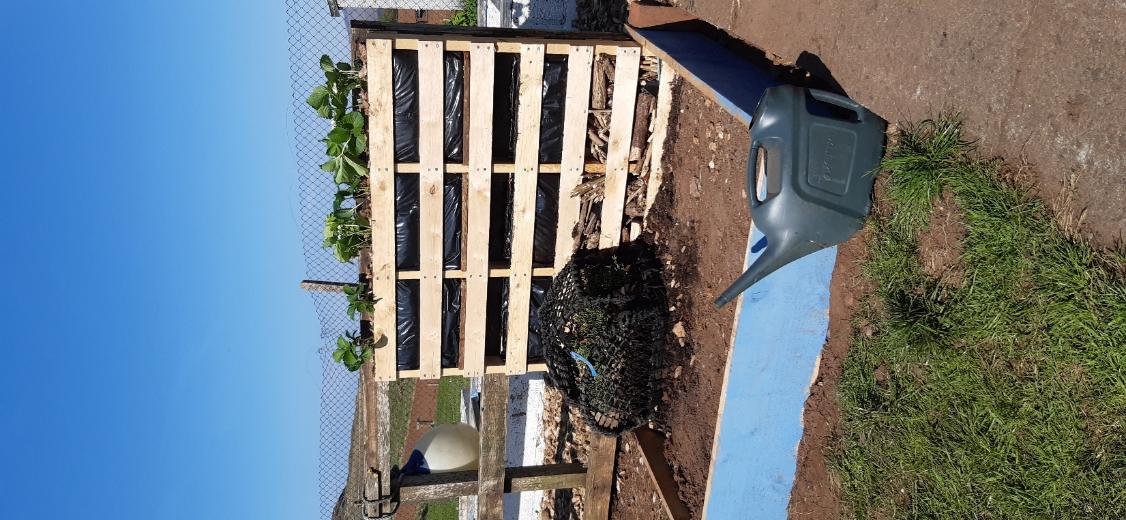 16. Bird house
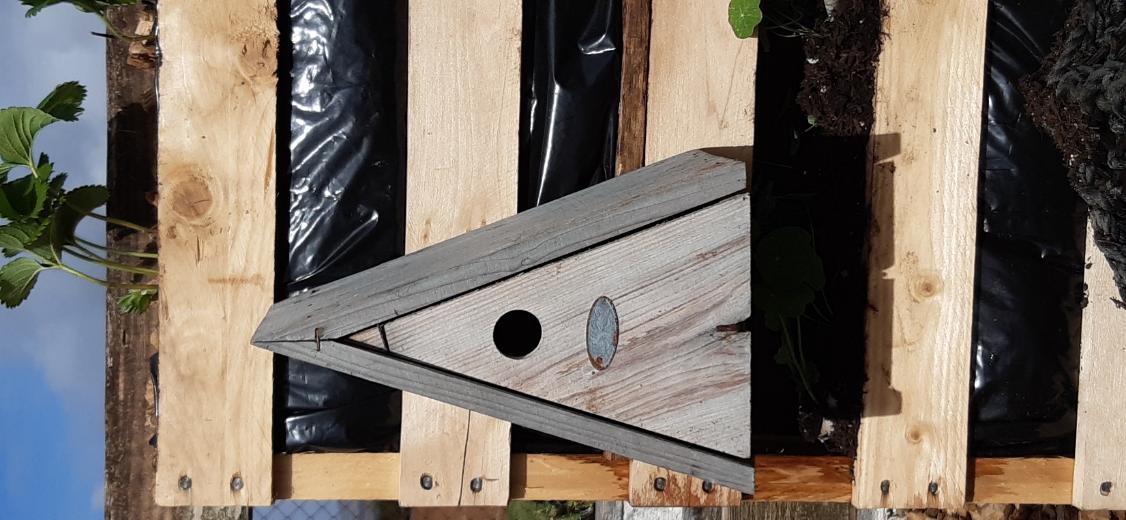 17. Nasturtiums
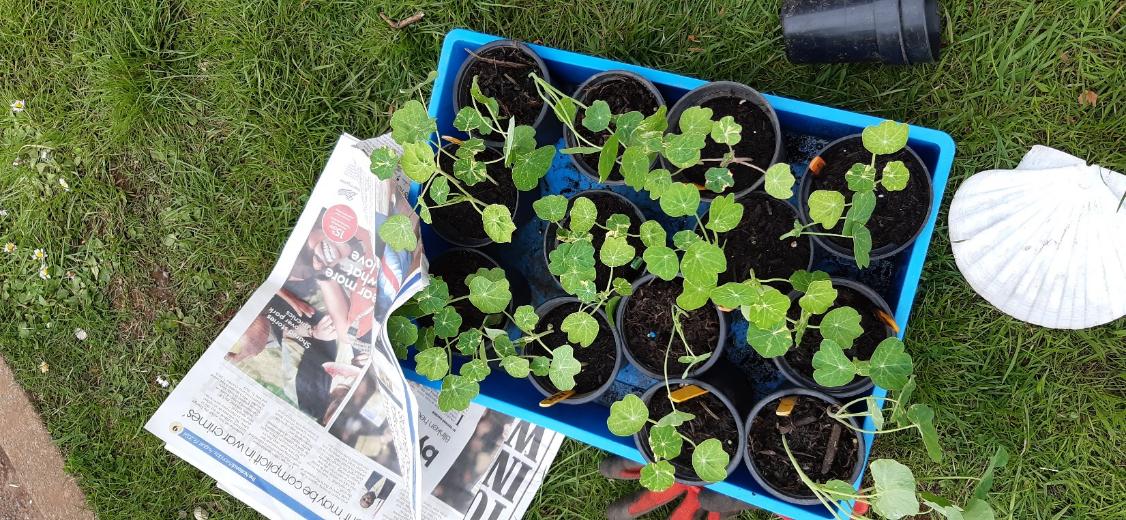 18. Nasturtiums planted
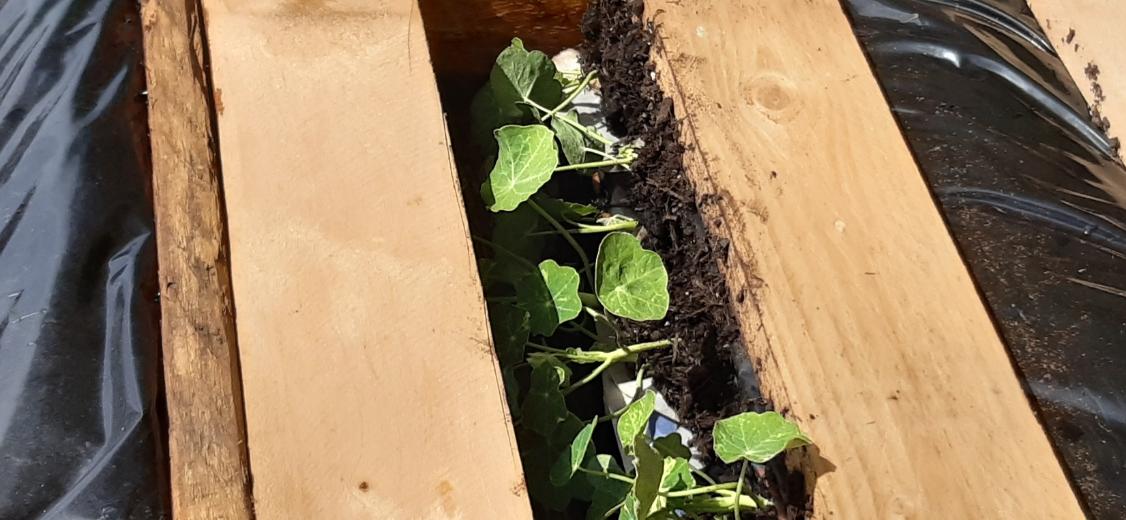 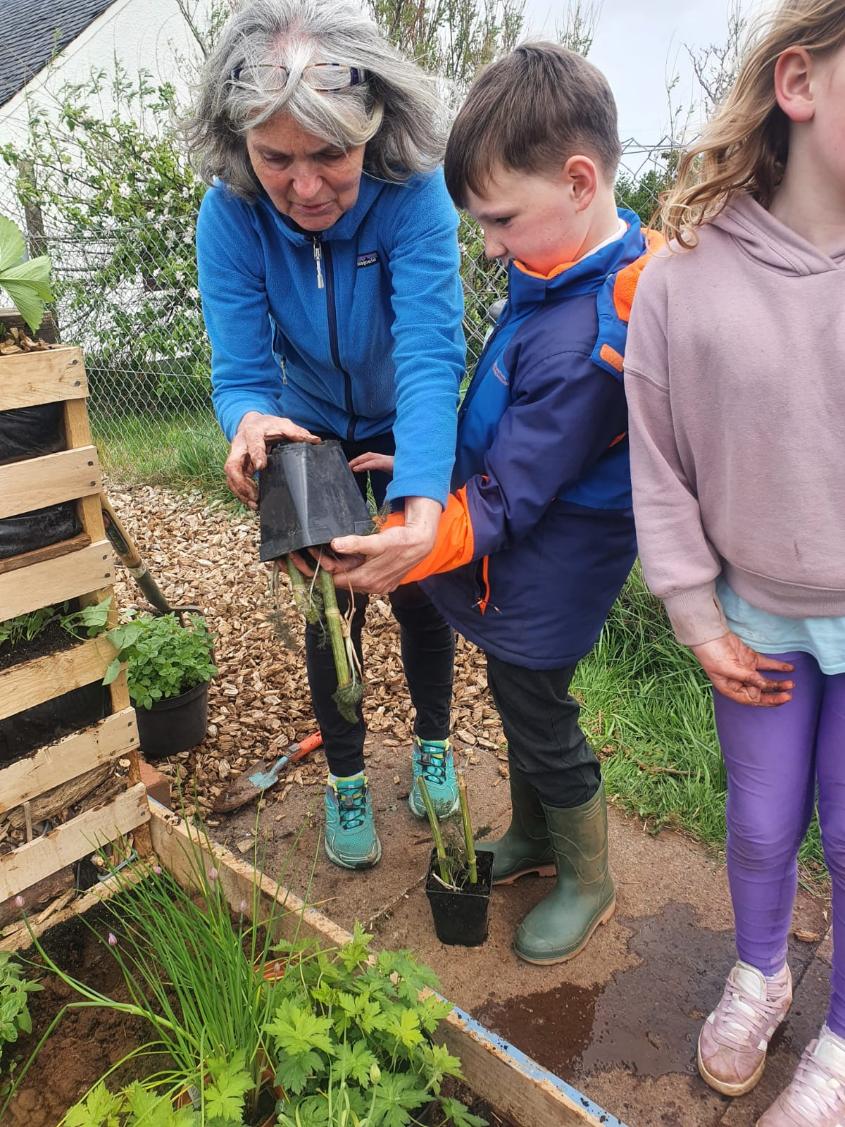 19. Perennials 4
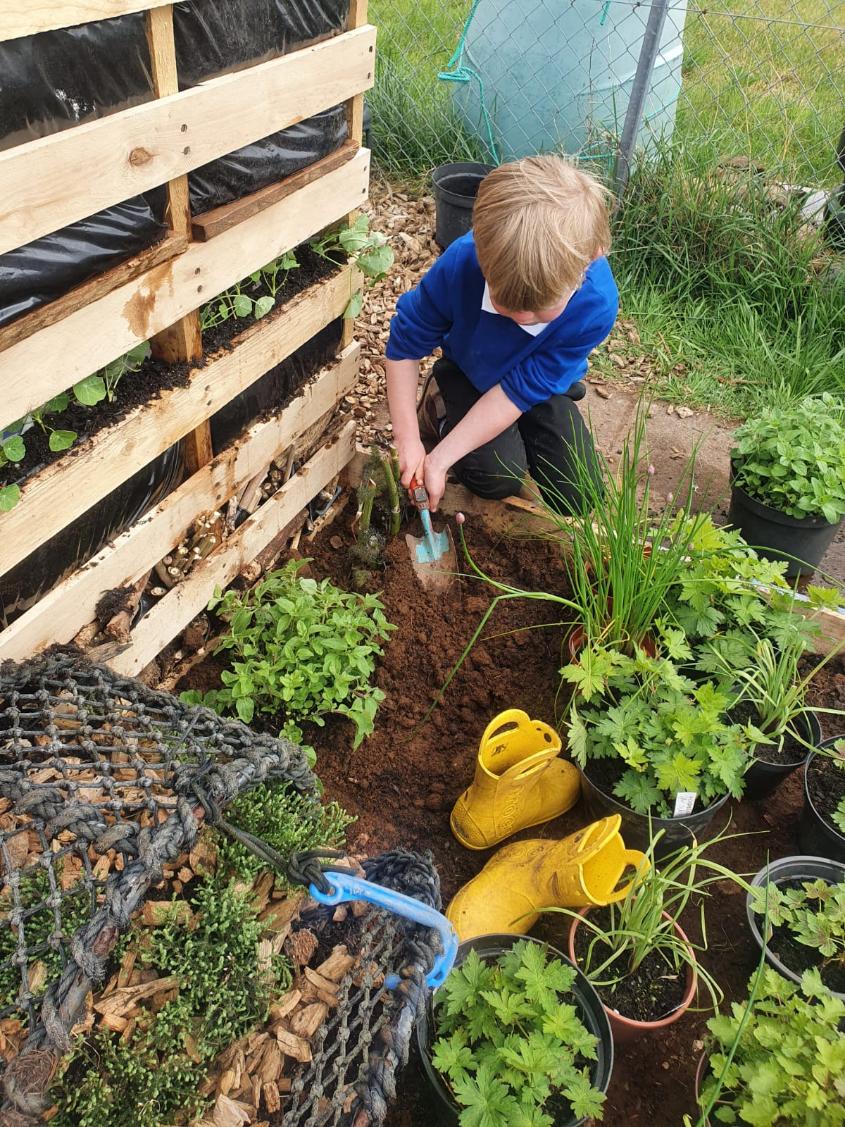 20. Perennials 5
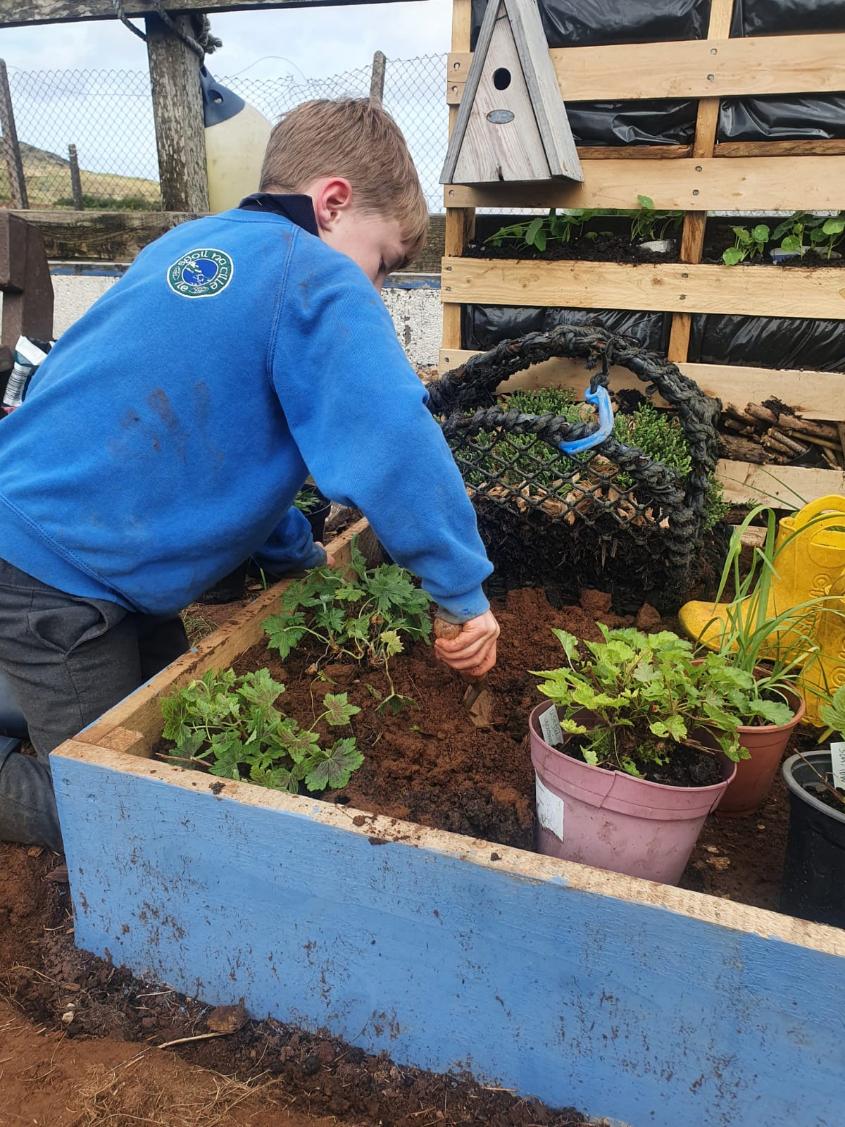 21. Perennials 6
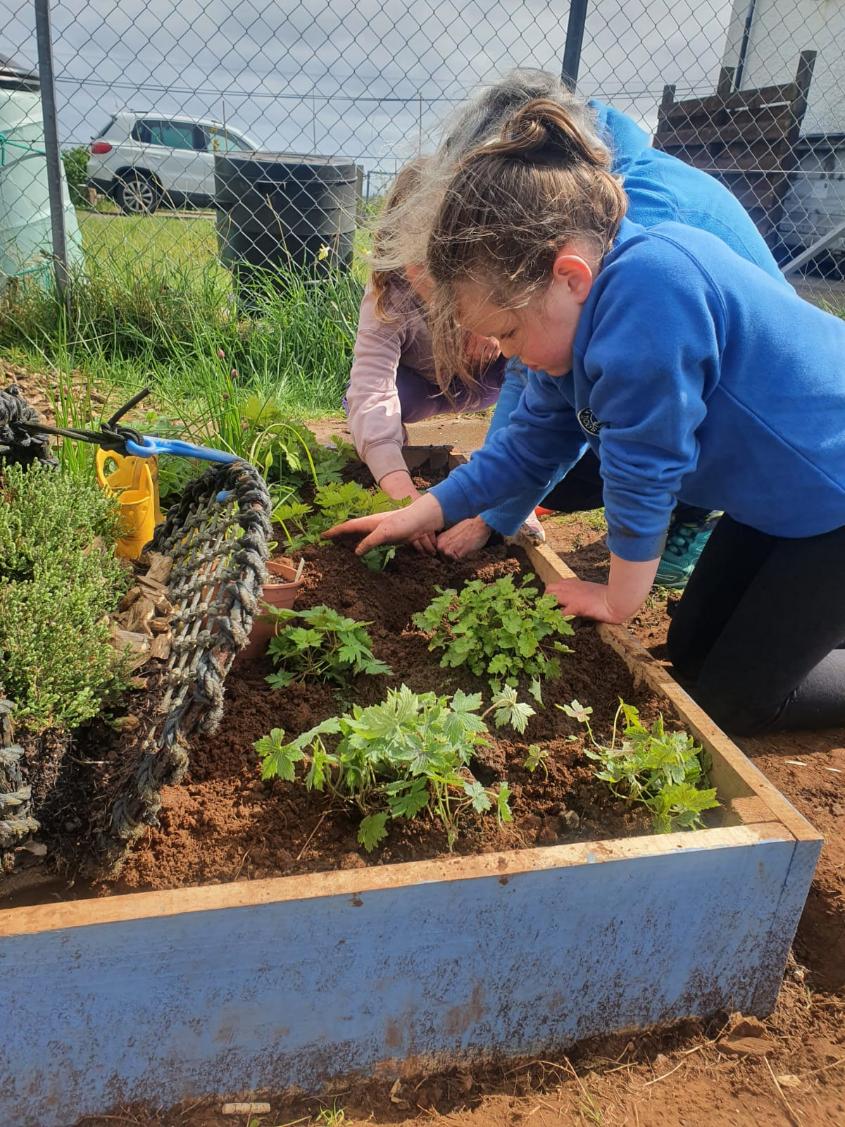 22. Perennials 7
23. Pocket garden 1st May a
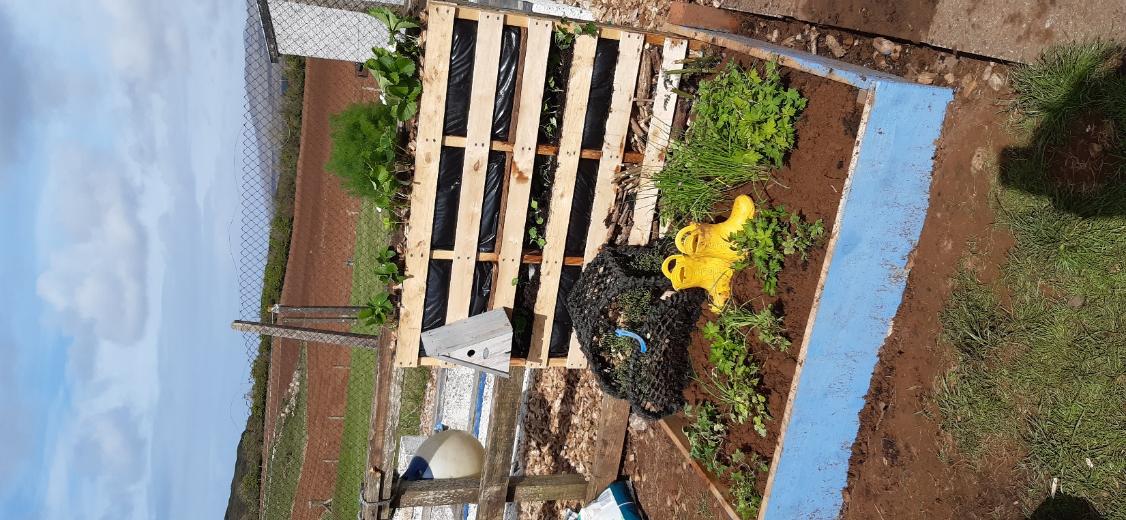 24. Pocket garden 1st May b
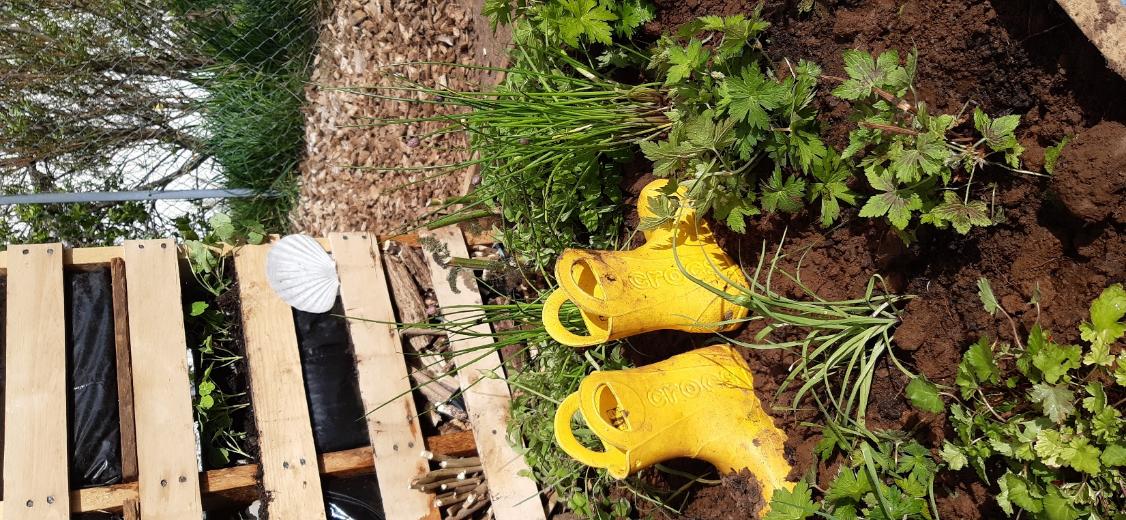 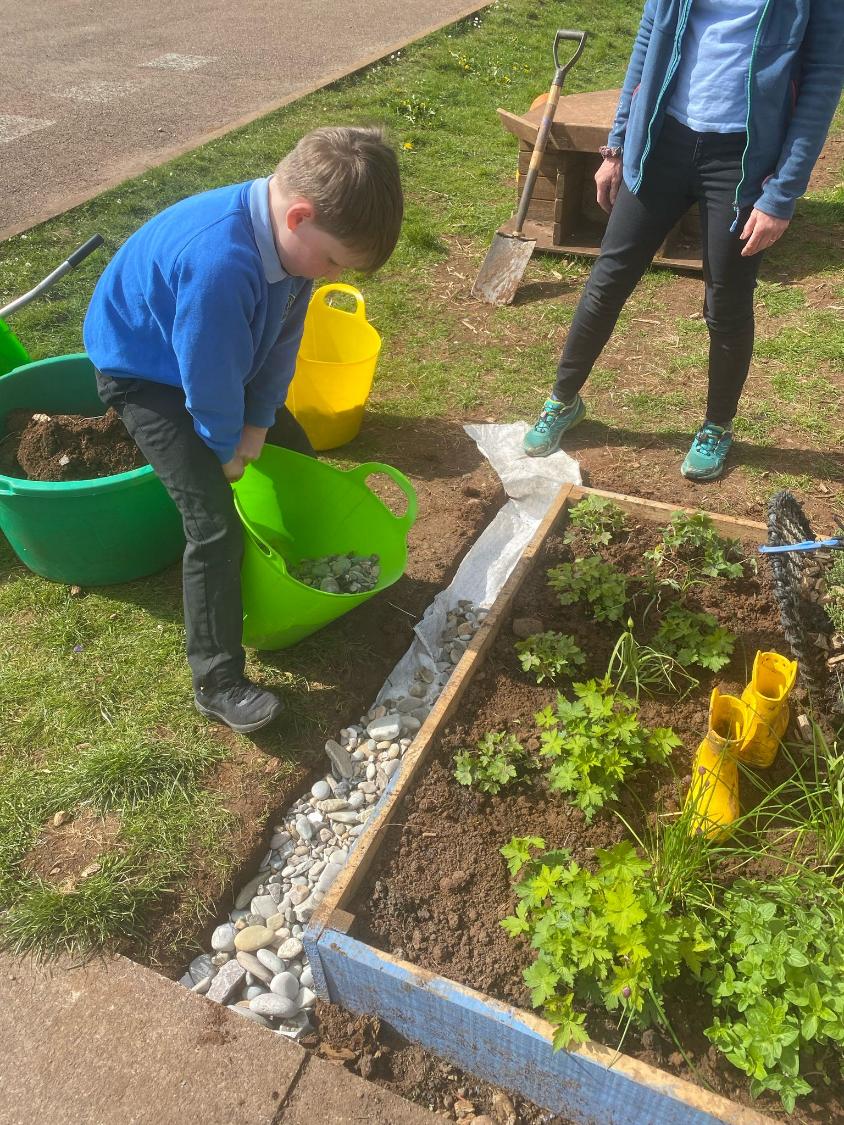 25. Pocket garden stones
26. Strawberry protection 1
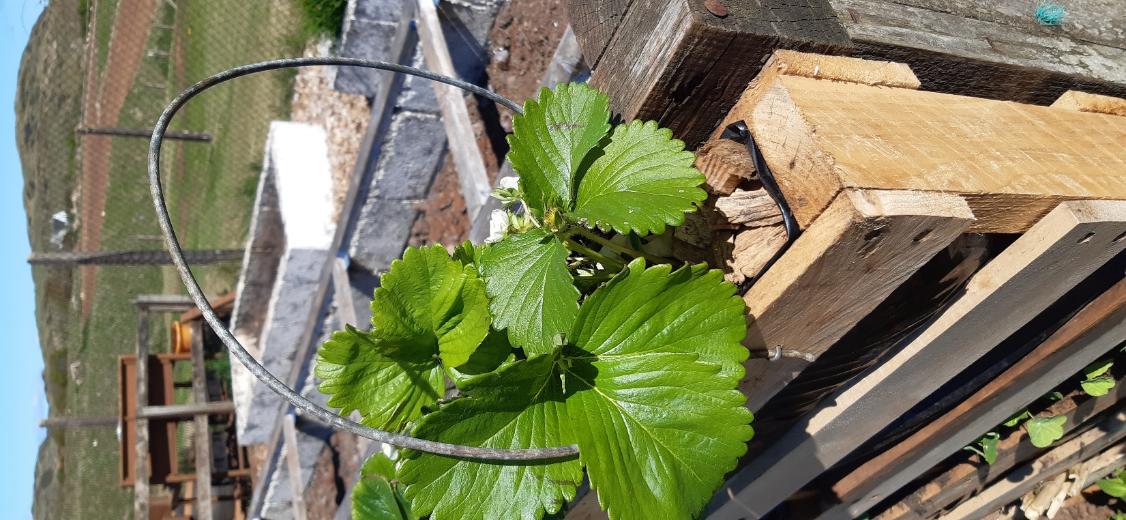 27. Strawberry protection 2
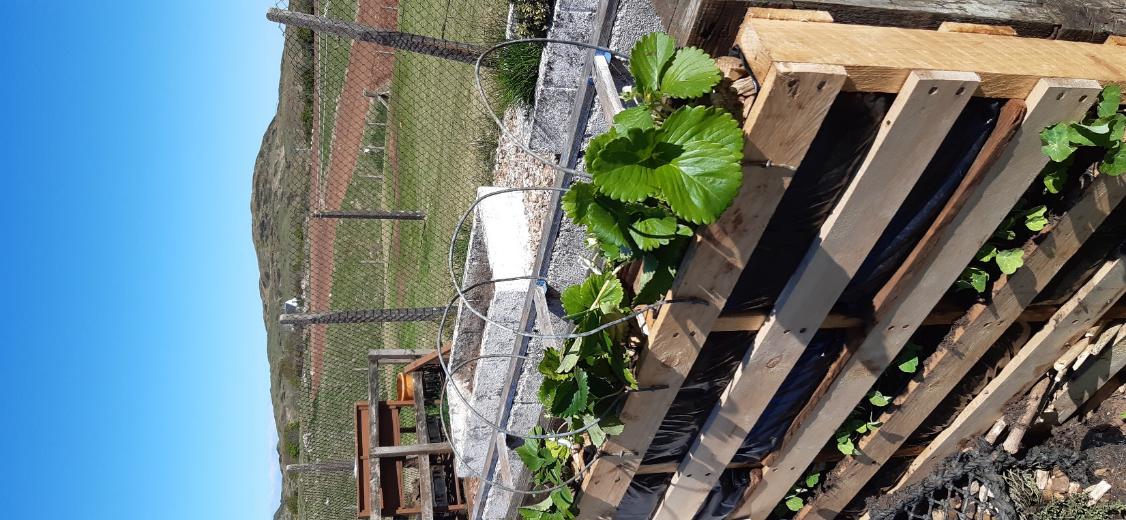 28. Strawberry polytunnel
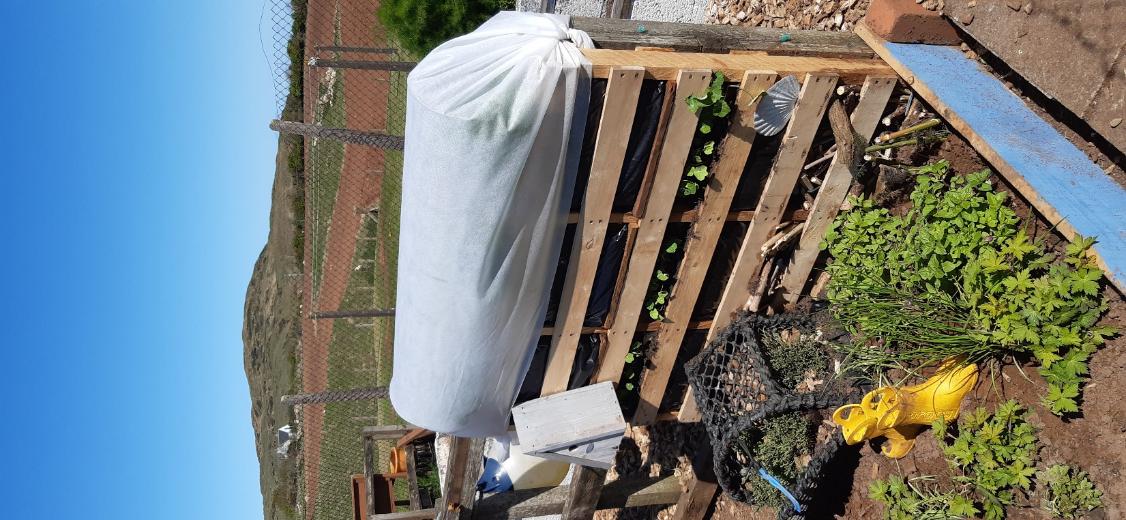 29. Bird bath
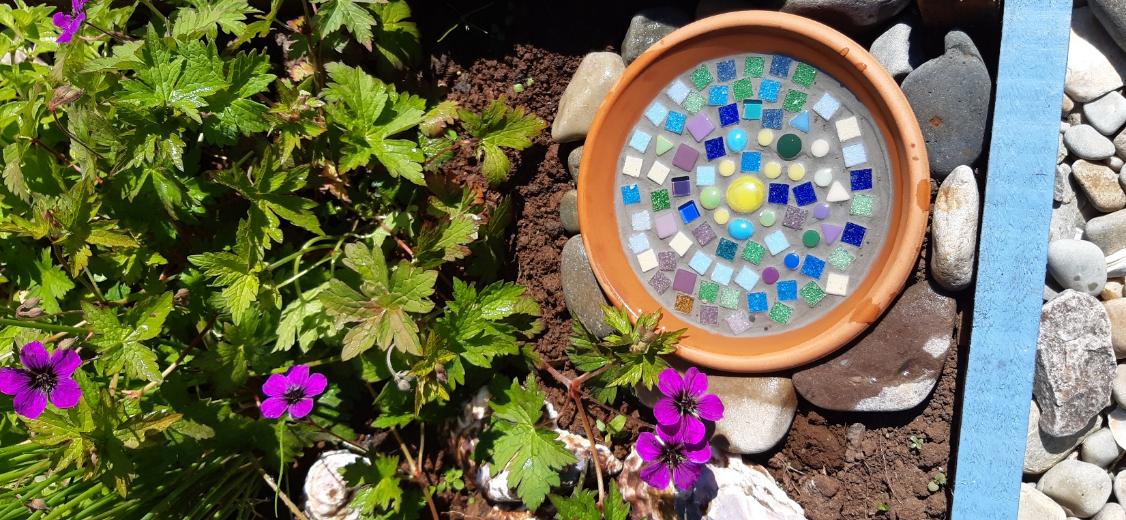 30. Scallop shells
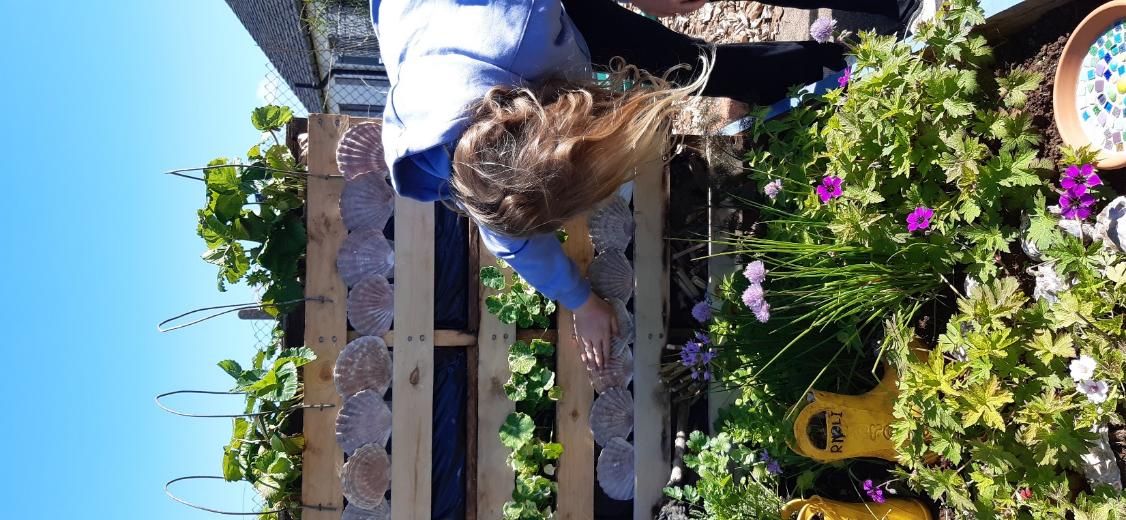 31. Watering 1
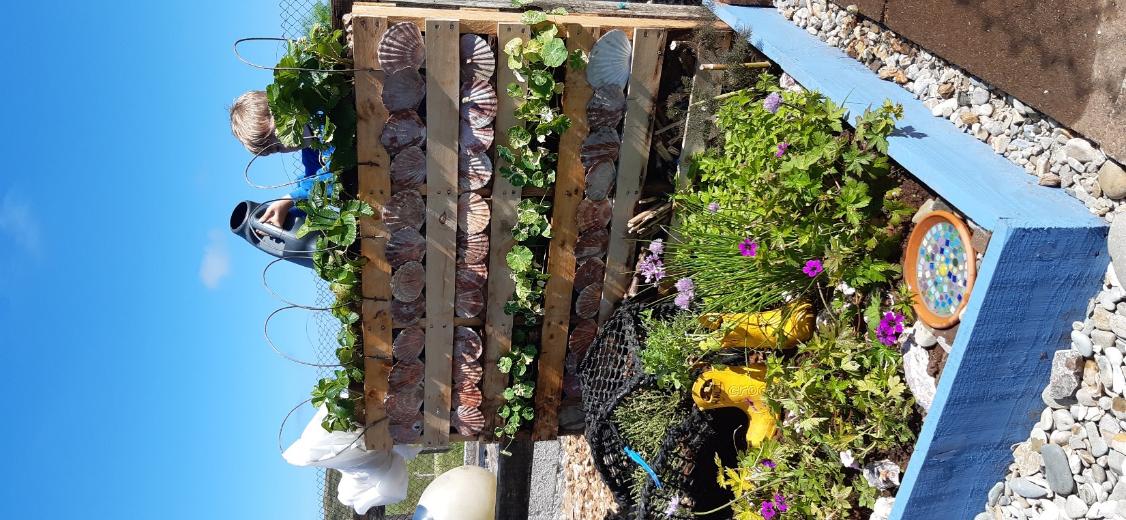 32. Watering 2
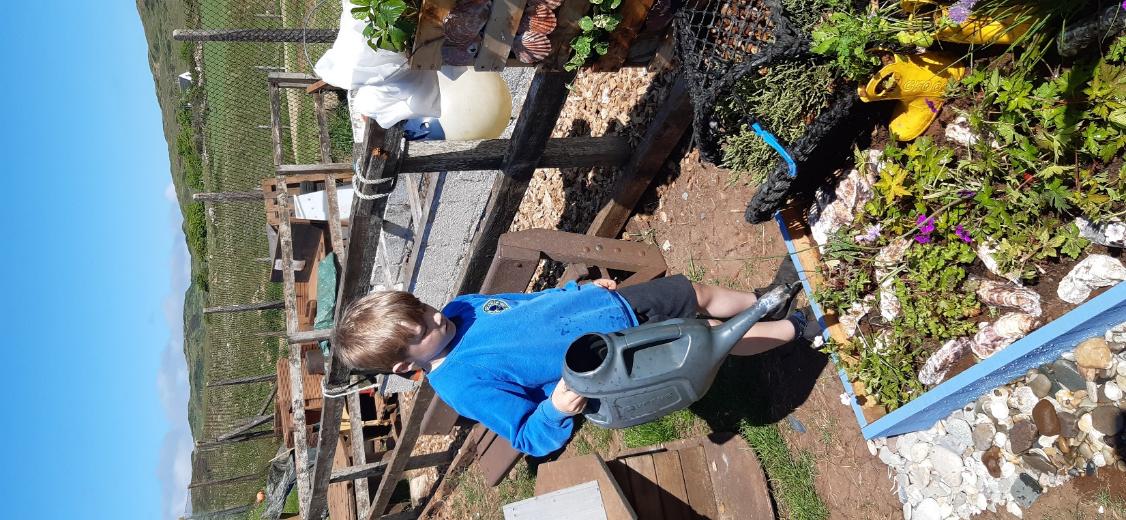 33. Watering 3
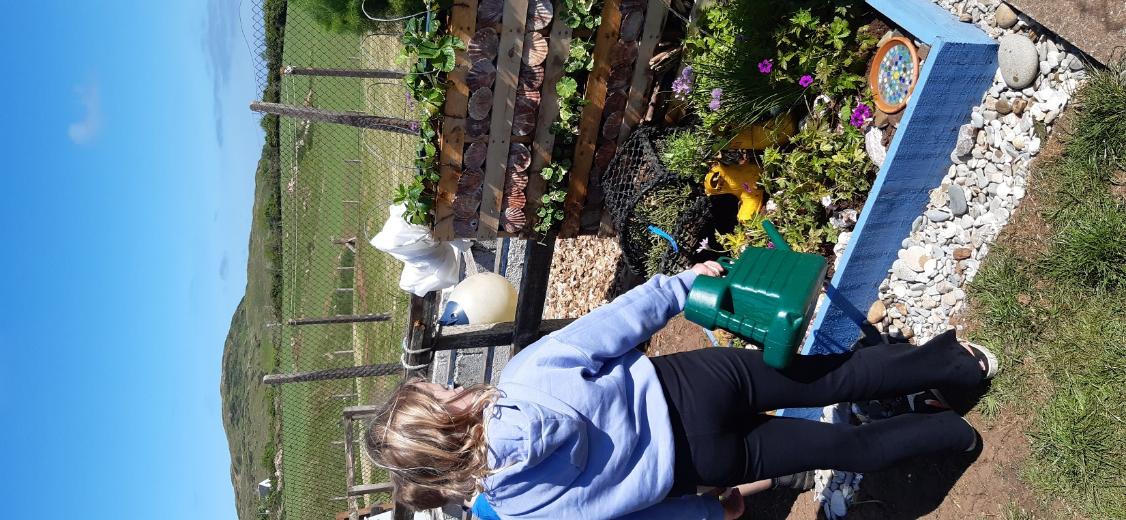 34. Garden 21st May
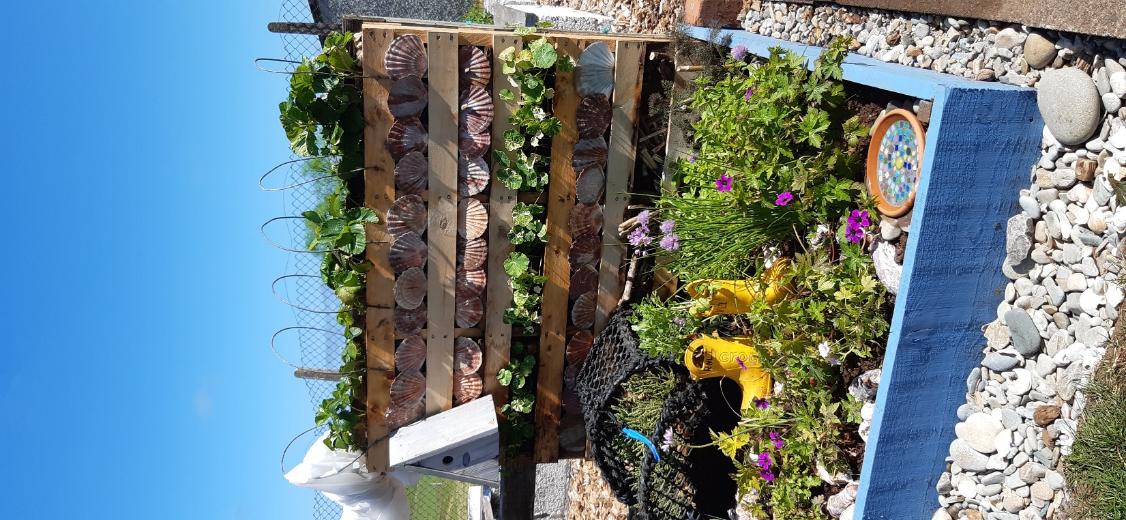 35. Back wall 21st May detail
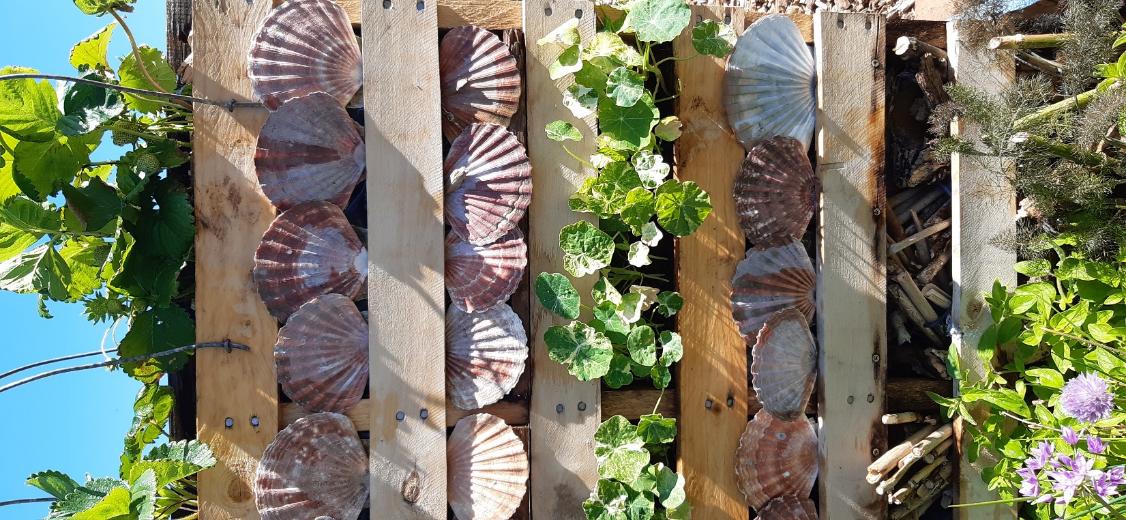 36. Chives and alliums
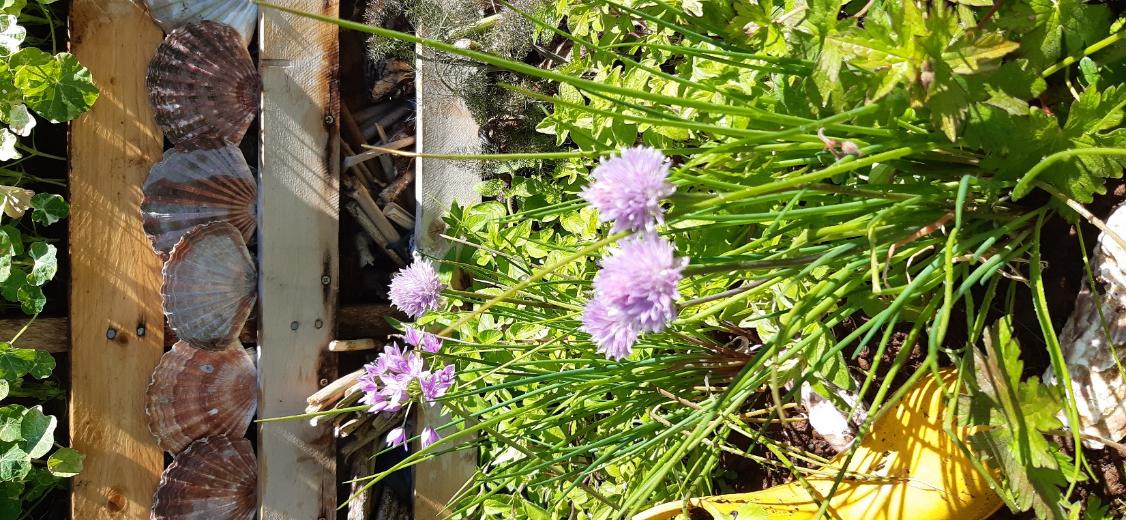 37. Green strawberries
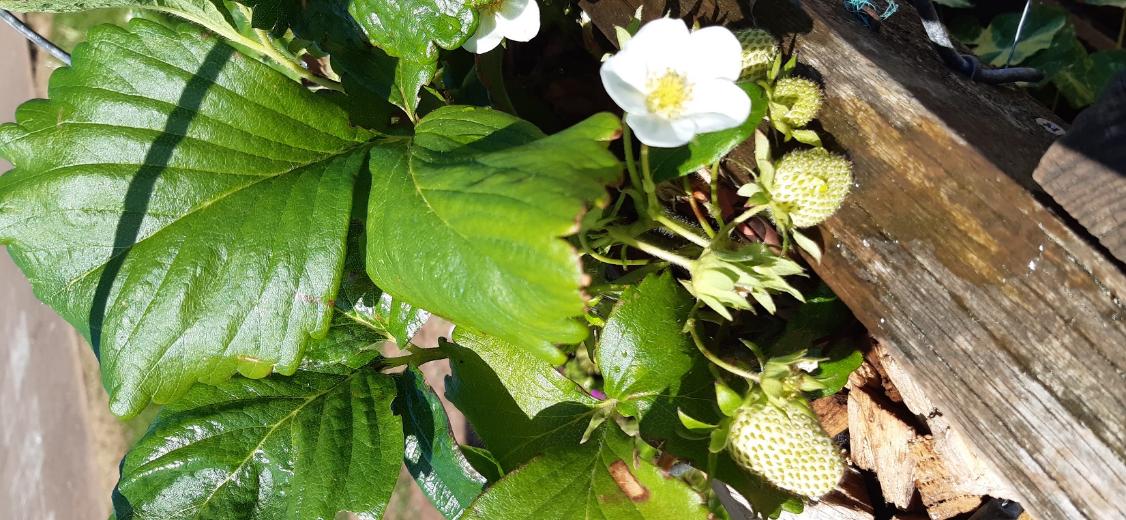 38. Wellies
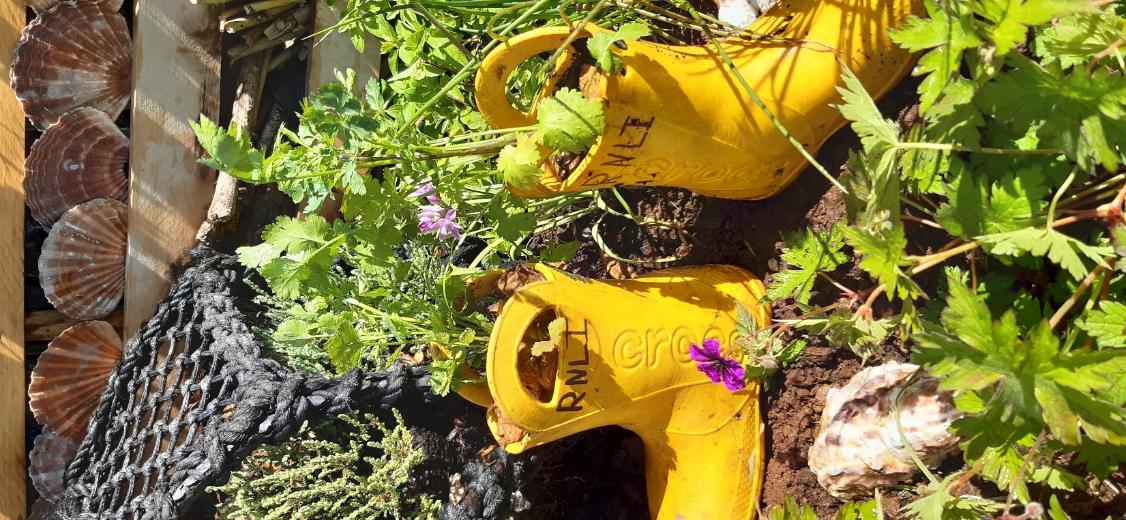